GDM 425 GIDA MÜHENDİSLİĞİ LABORATUVAR UYGULAMALARI I
PROF. DR. BERRİN ÖZKAYA
GDM 425 GIDA MÜHENDİSLİĞİ LABORATUVAR UYGULAMALARI I
Öğrencilerin bu ders kapsamında dikkat etmesi gereken önemli noktalar bulunmaktadır.

Ders ile ilgili sunumlar her hafta ders saatinde sisteme yüklenecektir. Ayrıca öğrenciler sisteme pdf formatında yüklenecek olan GDM 425 Gıda Mühendisliği Laboratuvar Uygulamaları Kılavuzu’ndan da ders notu olarak yararlanabileceklerdir.
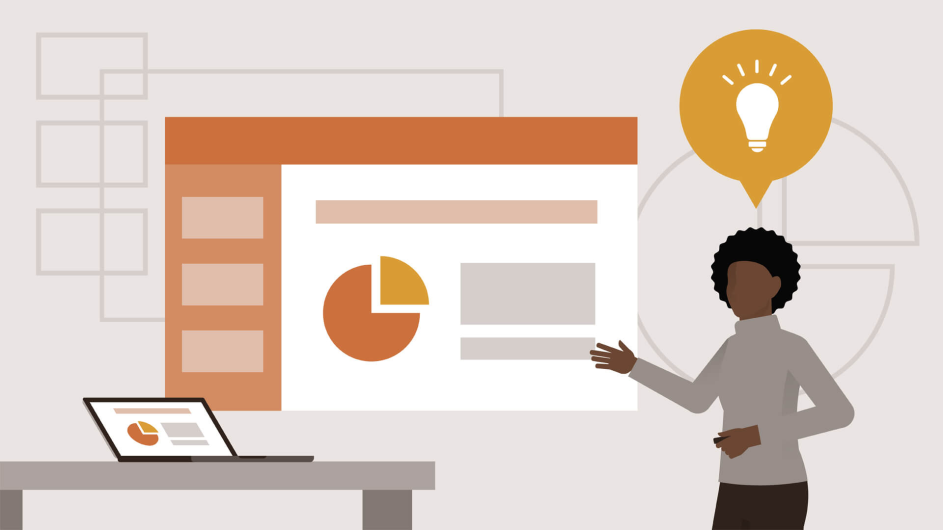 GDM 425 GIDA MÜHENDİSLİĞİ LABORATUVAR UYGULAMALARI I
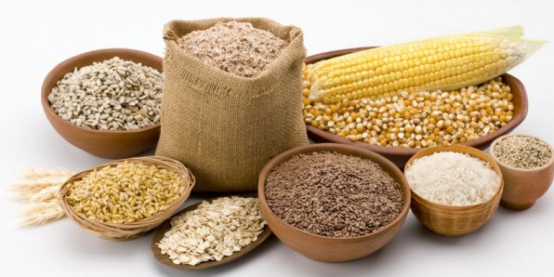 Bu ders kapsamında;

Meyve-sebze teknolojisi, 
Tahıl teknolojisi,
Yağ teknolojisi, 
Et teknolojisi, 
Fermentasyon teknolojisi ve 
Mikrobiyoloji 
olmak üzere 6 adet alan bulunmaktadır. Her hafta farklı alana ait bir sunum sisteme yüklenecektir.
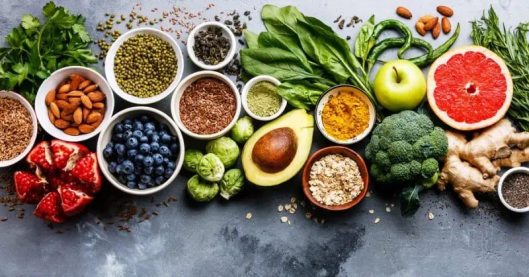 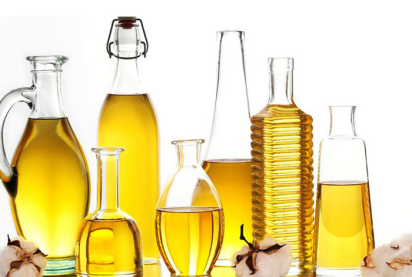 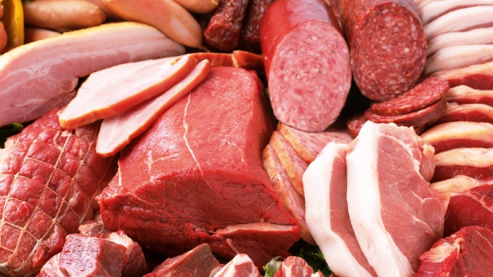 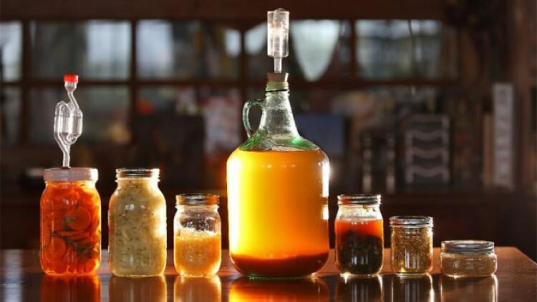 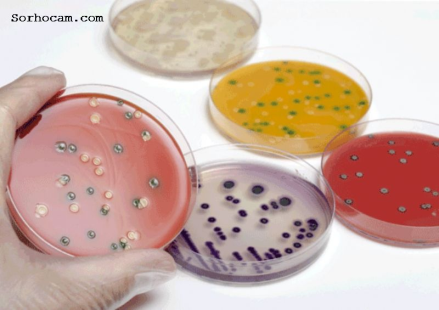 GDM 425 GIDA MÜHENDİSLİĞİ LABORATUVAR UYGULAMALARI I
13/10/2020
20/10/2020
27/10/2020
03/11/2020
10/11/2020
17/11/2020
GDM 425 GIDA MÜHENDİSLİĞİ LABORATUVAR UYGULAMALARI I
6 adet sunum, vize sınavı öncesinde, 6 adet sunum ise vize sınavı sonrasında sisteme yüklenecektir.

Öğrenciler konuyla ilgili anlamadıkları noktaları ve varsa sorularını ders ile ilgilenen araştırma görevlisine mail yoluyla iletebileceklerdir (Öğrenciler, konuyla ilgili sunumların sonunda ilgili araştırma görevlisine ait mail adresine ulaşabileceklerdir).
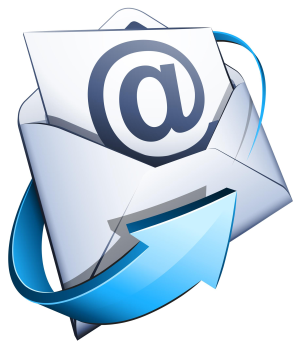 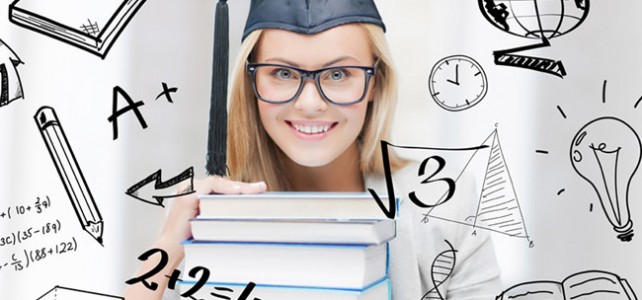 GDM 425 GIDA MÜHENDİSLİĞİ LABORATUVAR UYGULAMALARI I
Her hafta yüklenen sunumlarla ilgili, öğrencilerden rapor hazırlamaları istenmektedir.

Raporların, konuyla ilgili sunumlar yüklendikten sonraki 1 hafta içinde sisteme yüklenmesi gerekmektedir.
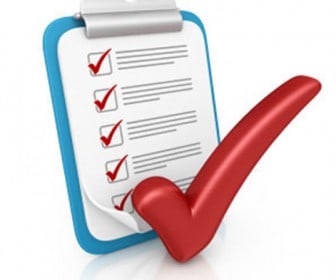 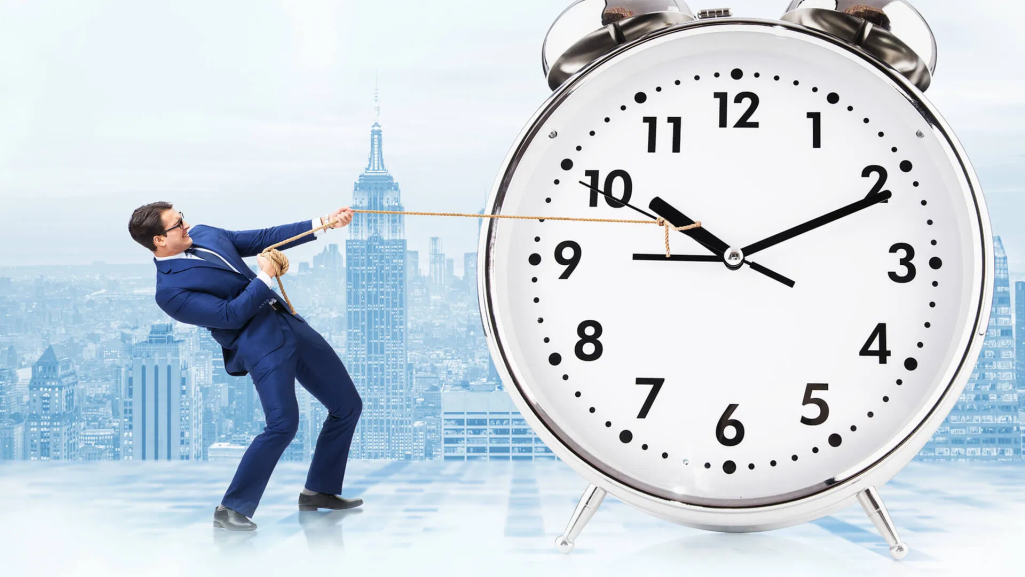 GDM 425 GIDA MÜHENDİSLİĞİ LABORATUVAR UYGULAMALARI I
Raporlar için son teslim tarihi sistemde belirtilecektir.

Belirtilen süre sonrasında sisteme yüklenen raporlar değerlendirmeye alınmayacaktır.
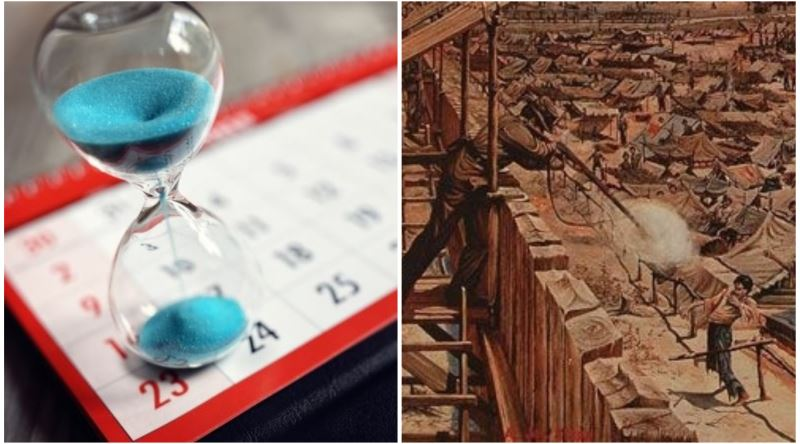 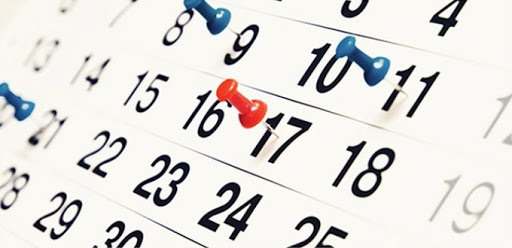 GDM 425 GIDA MÜHENDİSLİĞİ LABORATUVAR UYGULAMALARI I
Öğrenciler teslim etmedikleri raporlar için “0” puan alacaklardır.

İkiden fazla raporu eksik olan öğrenciler dersten kalmış olacaklardır.
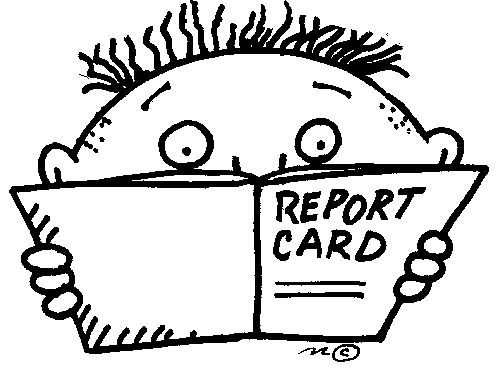 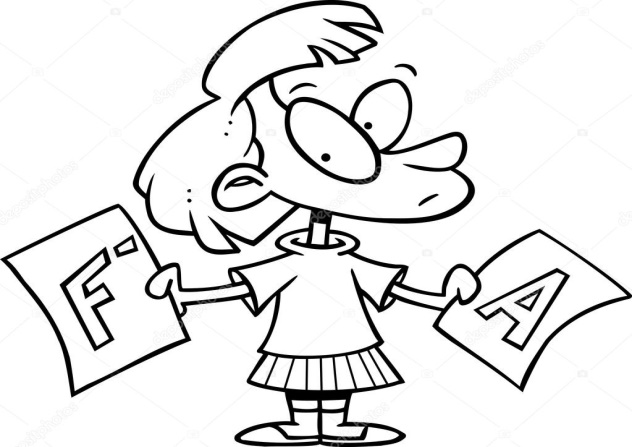 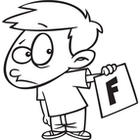 GDM 425 GIDA MÜHENDİSLİĞİ LABORATUVAR UYGULAMALARI I
No:
Adı Soyadı:
Uygulama Adı:

Konu:
Amaç:
Materyal ve Yöntem:
Bulgular:
Sonucun yorumlanması:
Kaynaklar
Öğrencilerin raporları yanda belirtilen formatta hazırlamaları gerekmektedir. Raporların değerlendirilmesinde, belirtilen formata uyulmaması göz önünde bulundurulacaktır.
Raporlar FEN BİLİMLERİ ENSTİTÜSÜ TEZ YAZIM KILAVUZU kurallarına uygun olarak yazılacaktır.
Öğrencilerin geçme notları sınavdan aldıkları not ve rapor notlarının ortalamaları dikkate alınarak hesaplanacaktır. Bu nedenle öğrencilerin raporlarına gereken önemi vermeleri gerekmektedir.
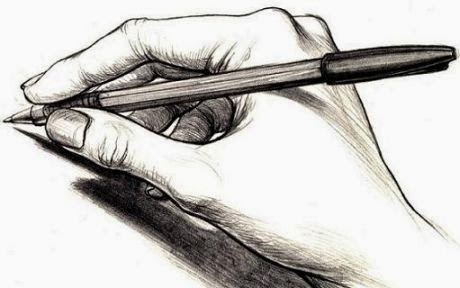 TEŞEKKÜRLER...